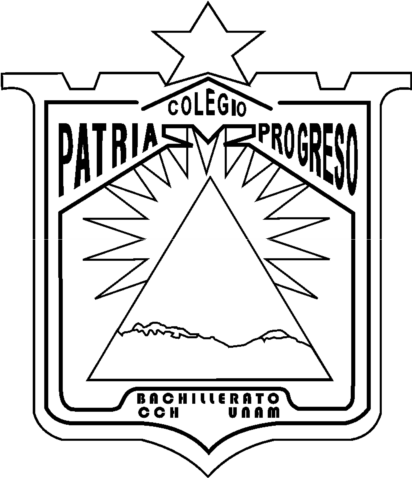 ColegioPatria y Progreso, S. C.
Equipo 1
Marzo-abril-2021
2° semestre
2º. semestre
Profesores participantes y asignaturas

 Ma. Elena Rojas Sánchez. Química I (1103)


 Daniel Eduardo Hernández Chavarría. Matemáticas I (Álgebra) (1101)


Salvador Sagrero Martínez. Taller de Lectura, Redacción e Iniciación a la Investigación Documental I (1105)
Ciclo escolar: 2020-2021
Fechas de inicio y de término: Marzo-abril-2021
Proyecto: 
El agua se queda, el hombre se va. ¿Cómo cuidar el agua en mi comunidad?
2
2° semestre
Ciclo escolar: 2018/2019-1
Fechas de inicio y de término: marzo-abril- 2021
1er semestre
Nombre del proyecto. El agua se queda, el hombre se va. ¿Cómo cuidar el agua en mi comunidad?

1er semestre
Marzo-abril 2021
Índice                                                                                                                                                              2º. semestre
Marzo-abril-2021
Producto 1
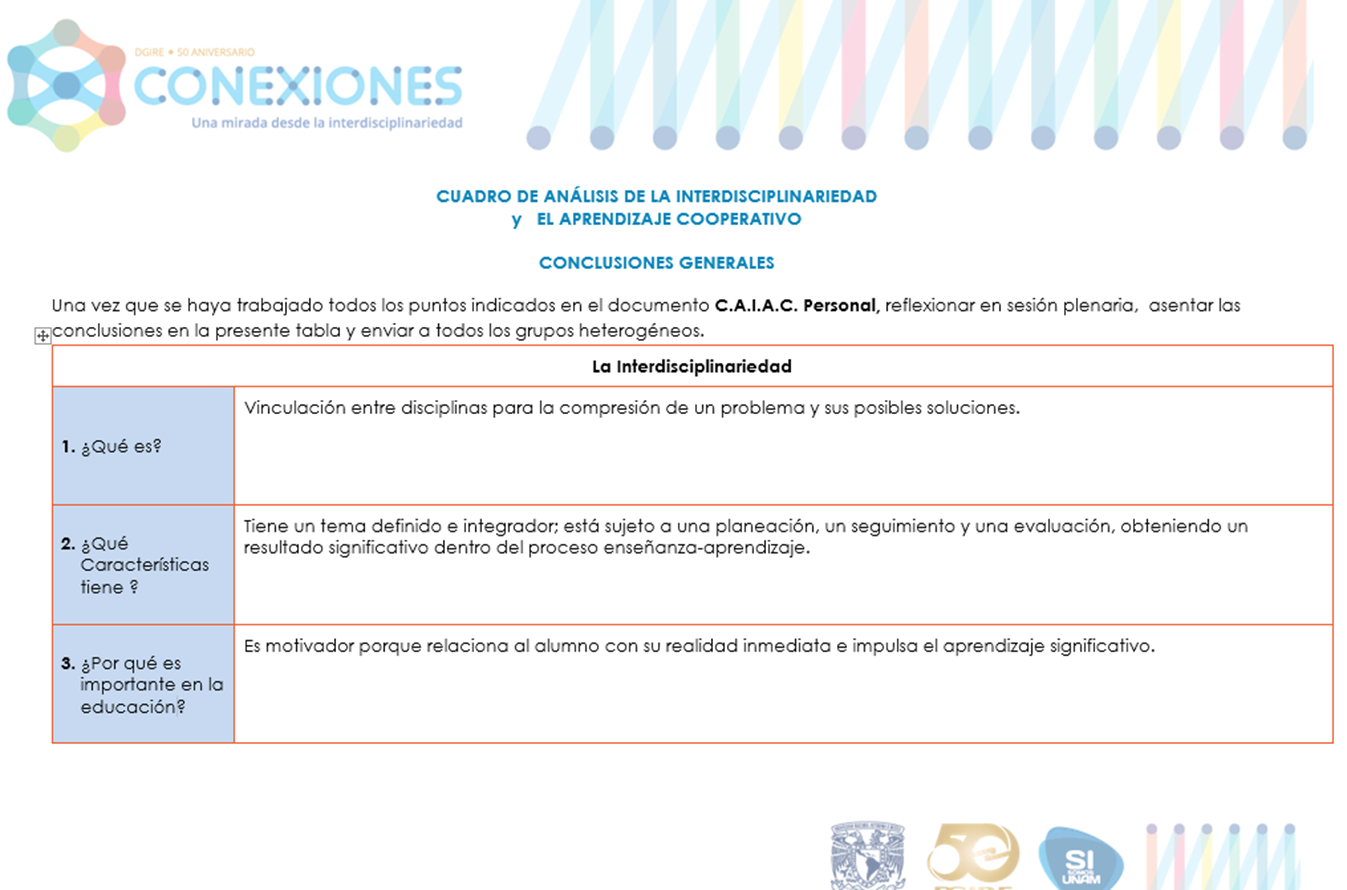 Producto 2.
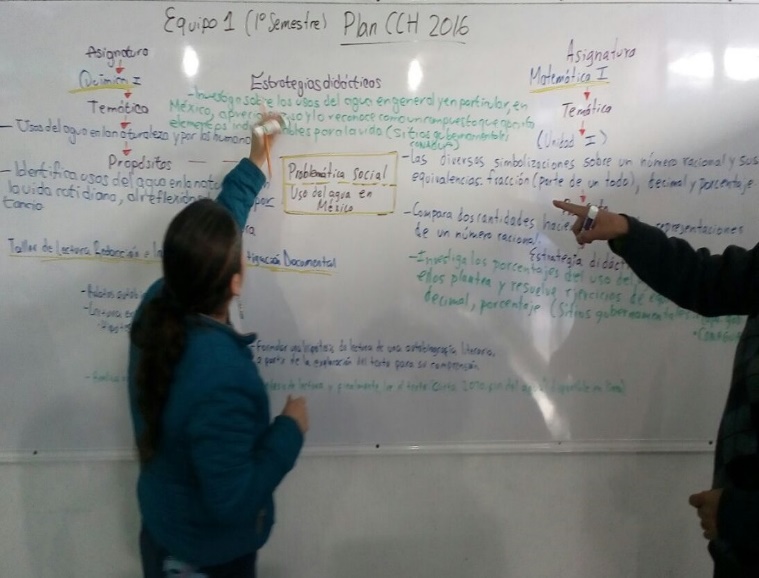 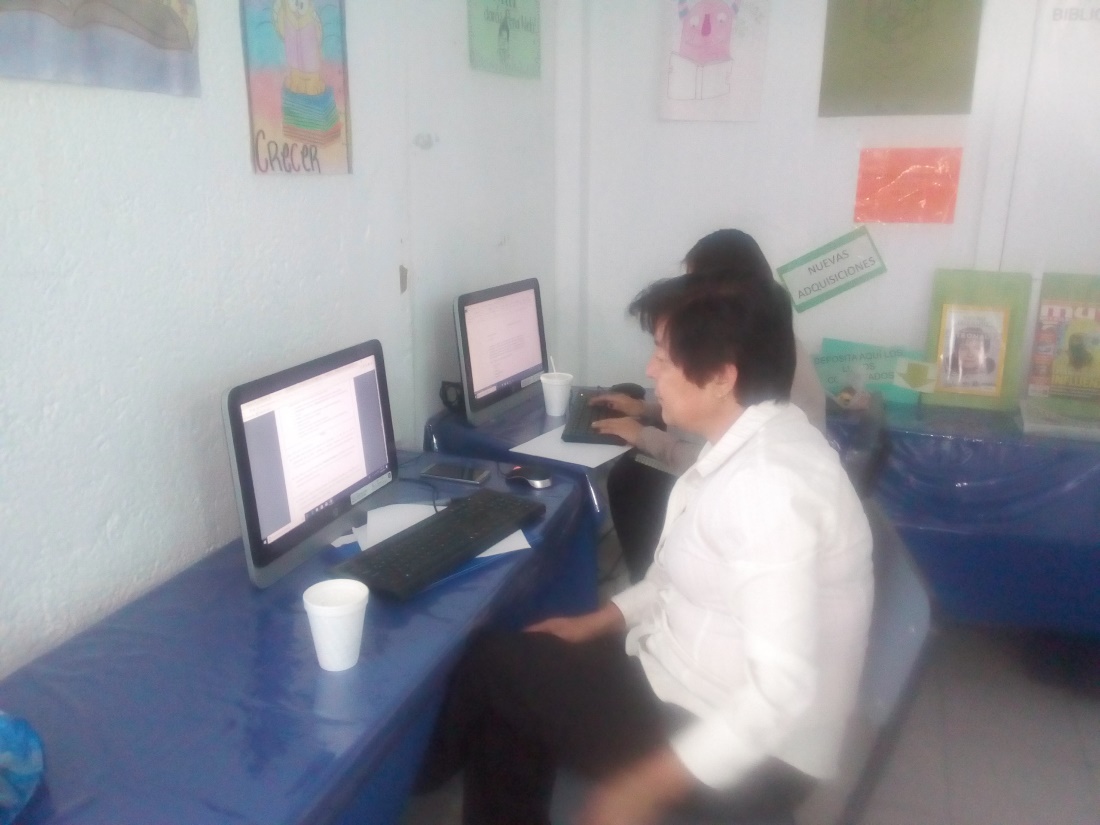 ORGANIZADOR GRÁFICO
PRODUCTO 3
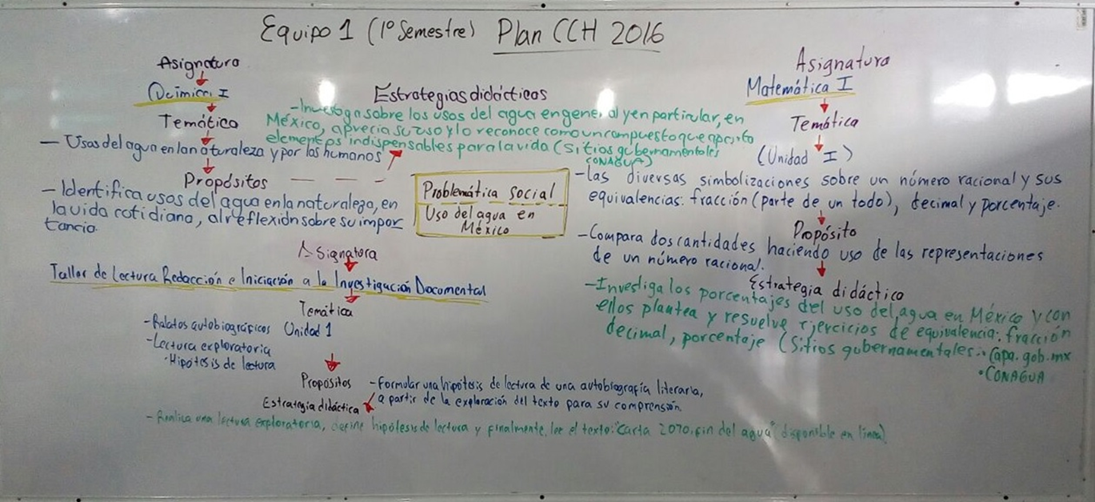 Introducción y/o justificación del proyecto. 
 
El agua es empleada de diversas formas prácticamente en todas las actividades humanas, ya sea para subsistir o para producir e intercambiar bienes y servicios. Debido al sistema hídrico y su precario mantenimiento, la sobreexplotación y contaminación de los recursos hídricos, los altos subsidios al agua, el despilfarro y fugas cotidianas, entre otras causas, México es uno de los primeros siete países donde hay más insuficiencia de agua. Unas de las zonas más afectadas por la escasez de agua en la Ciudad de México es la delegación Iztapalapa.
1er semestre
Objetivo general del proyecto. 
 Divulgar, a través de una infografía, la problemática del agua en su comunidad.
Enero 2020 – Marzo 2020
PREGUNTAS GENERRADORAS
CONTENIDOS
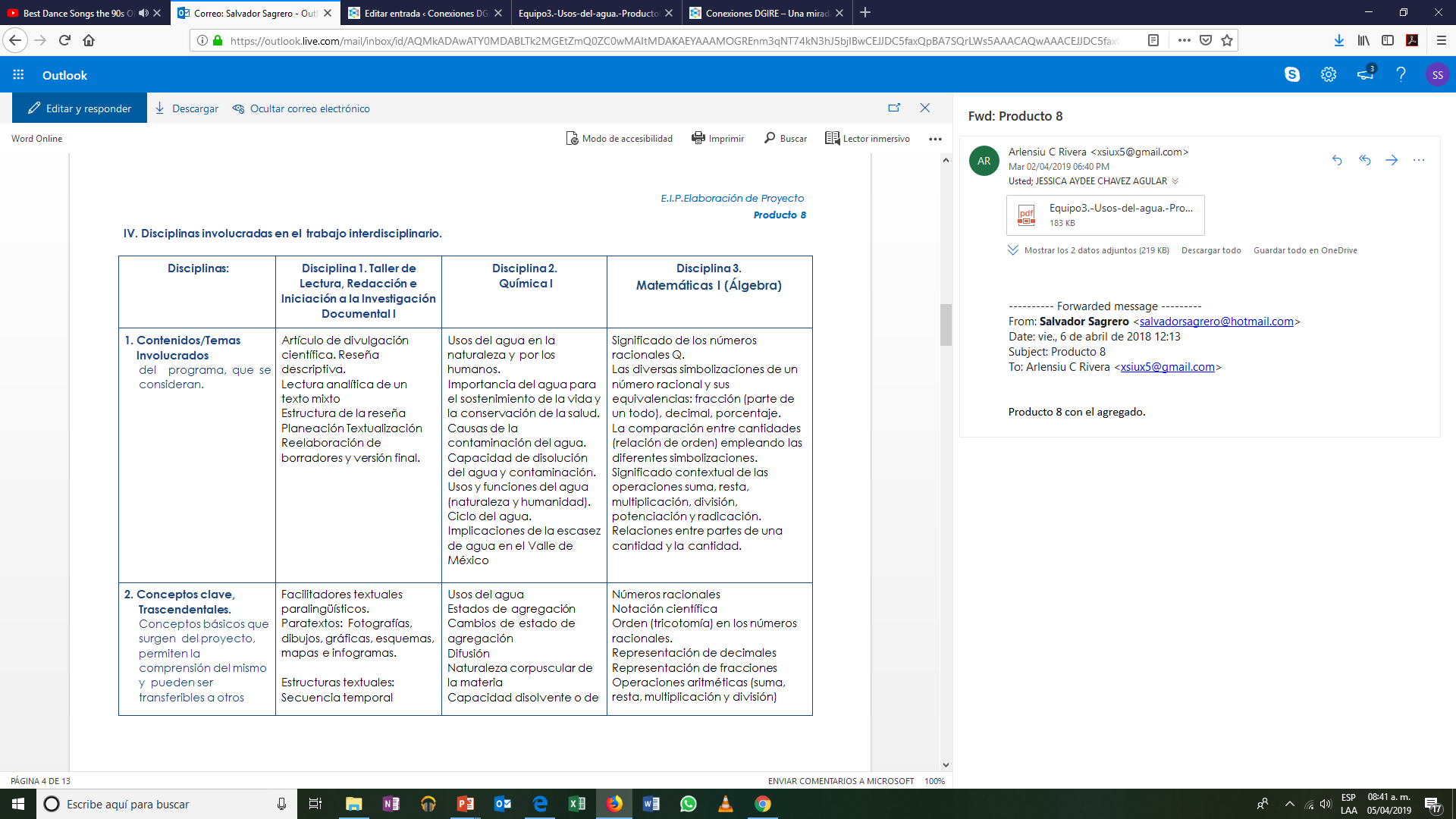 EVALUACIÓN
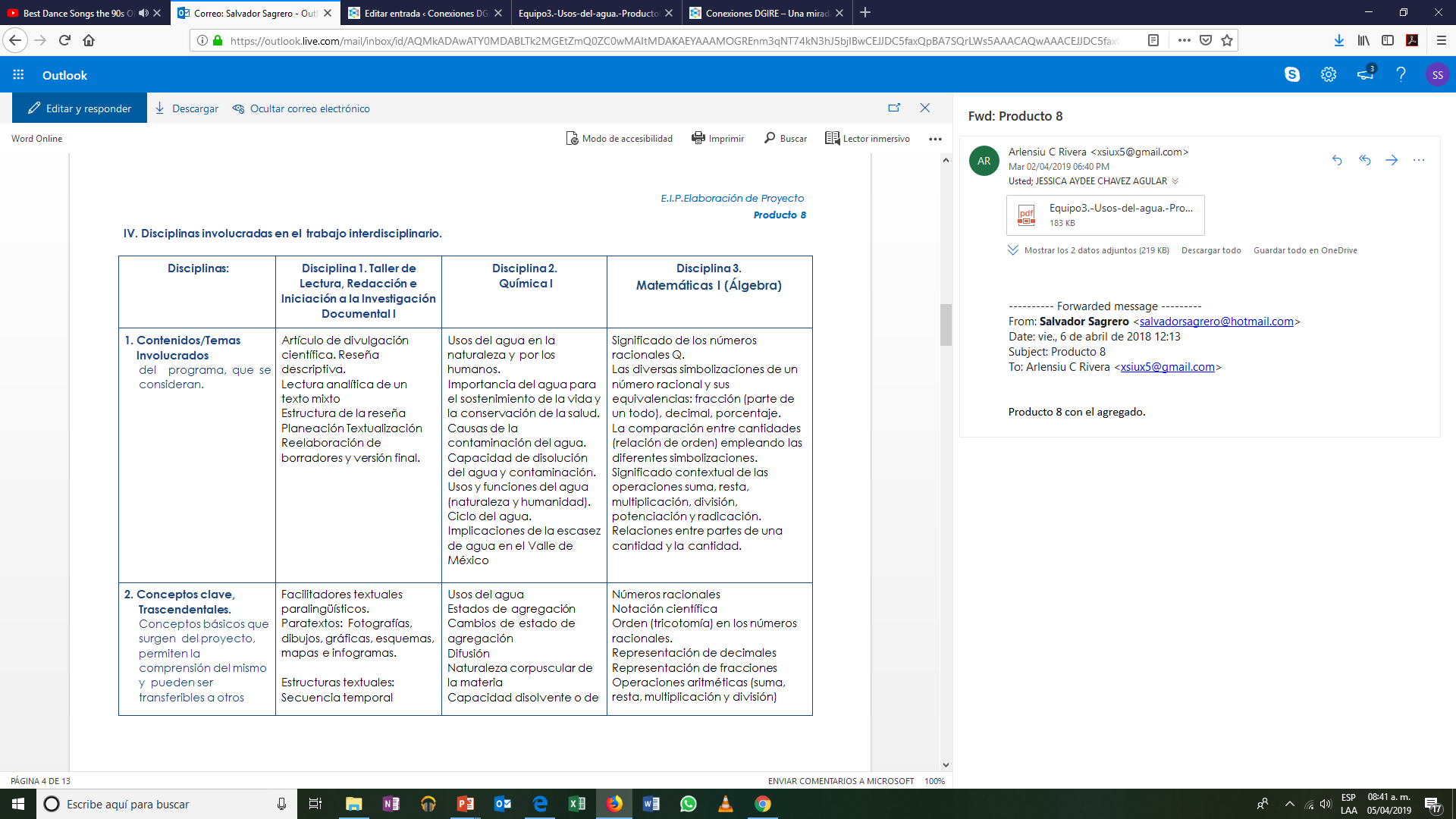 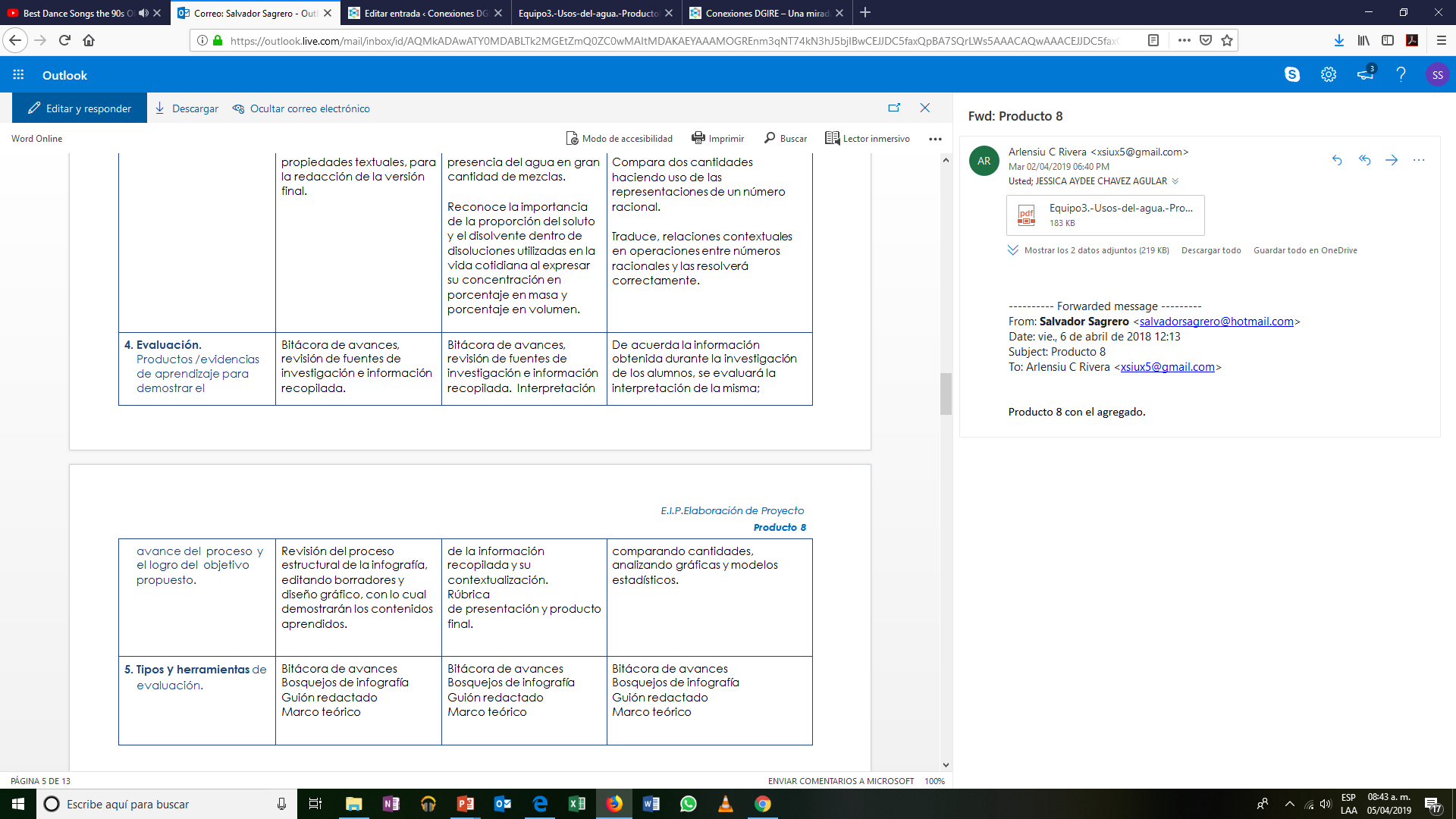 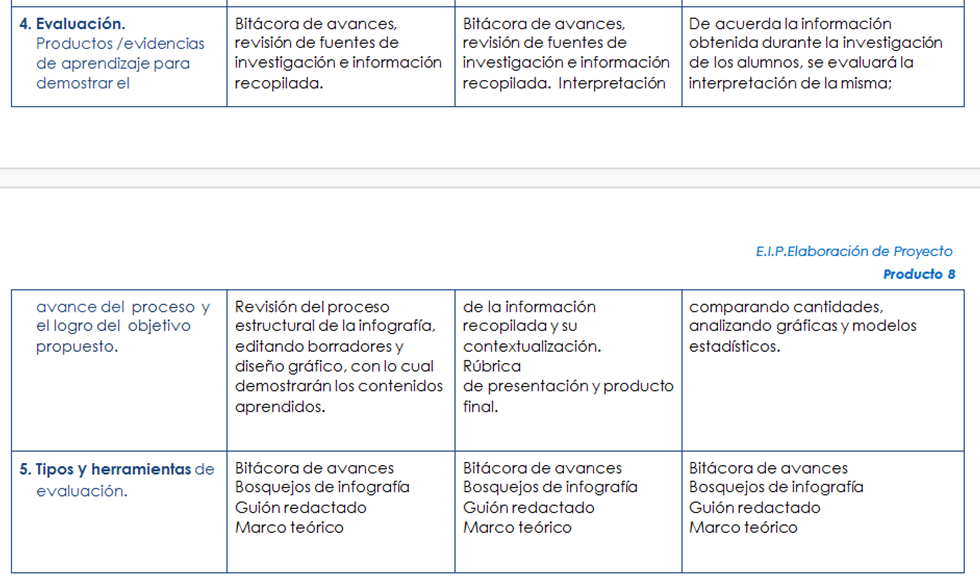 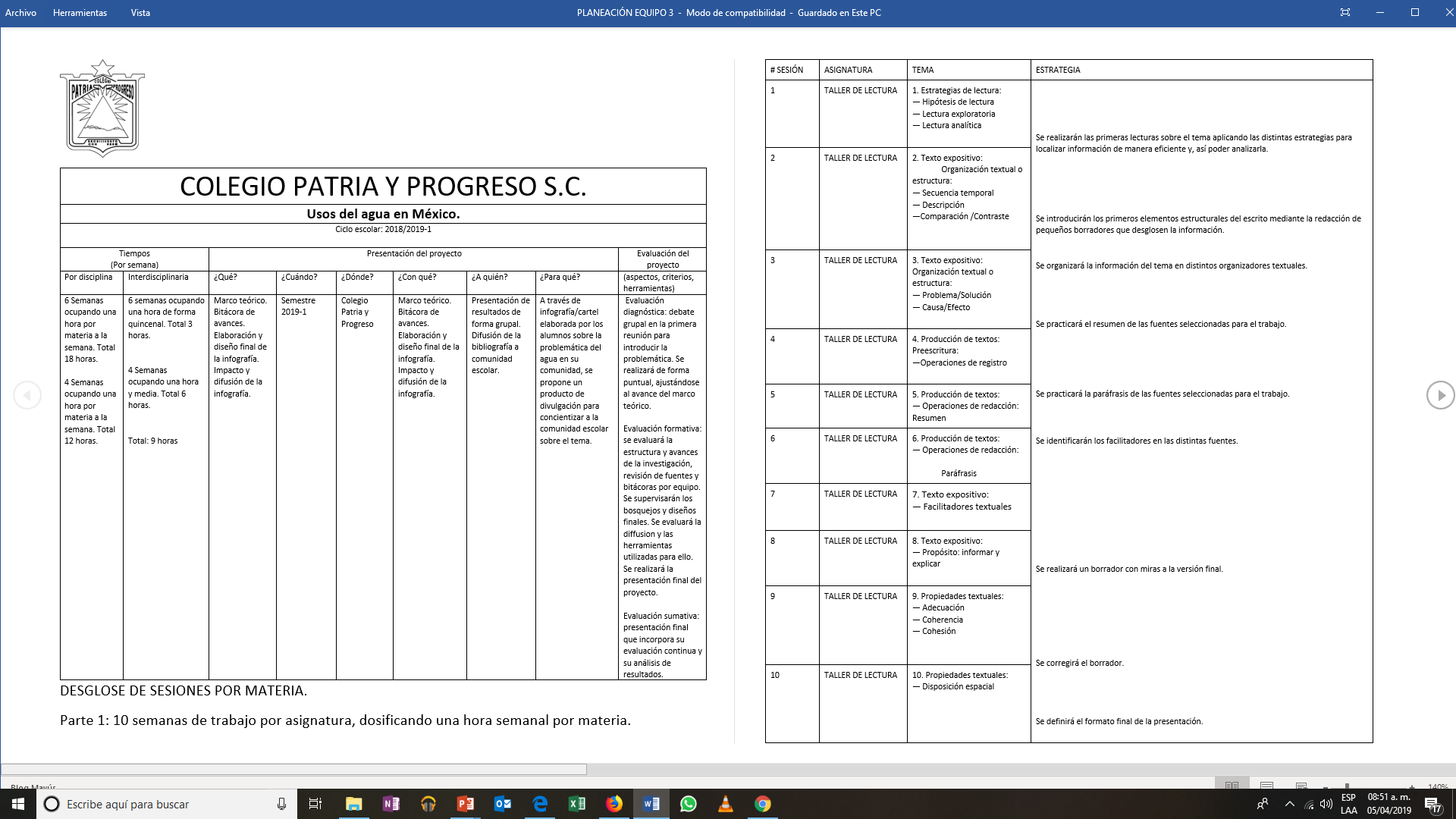 PLANEACIÓN GENERAL
PLANEACIÓN GENERAL
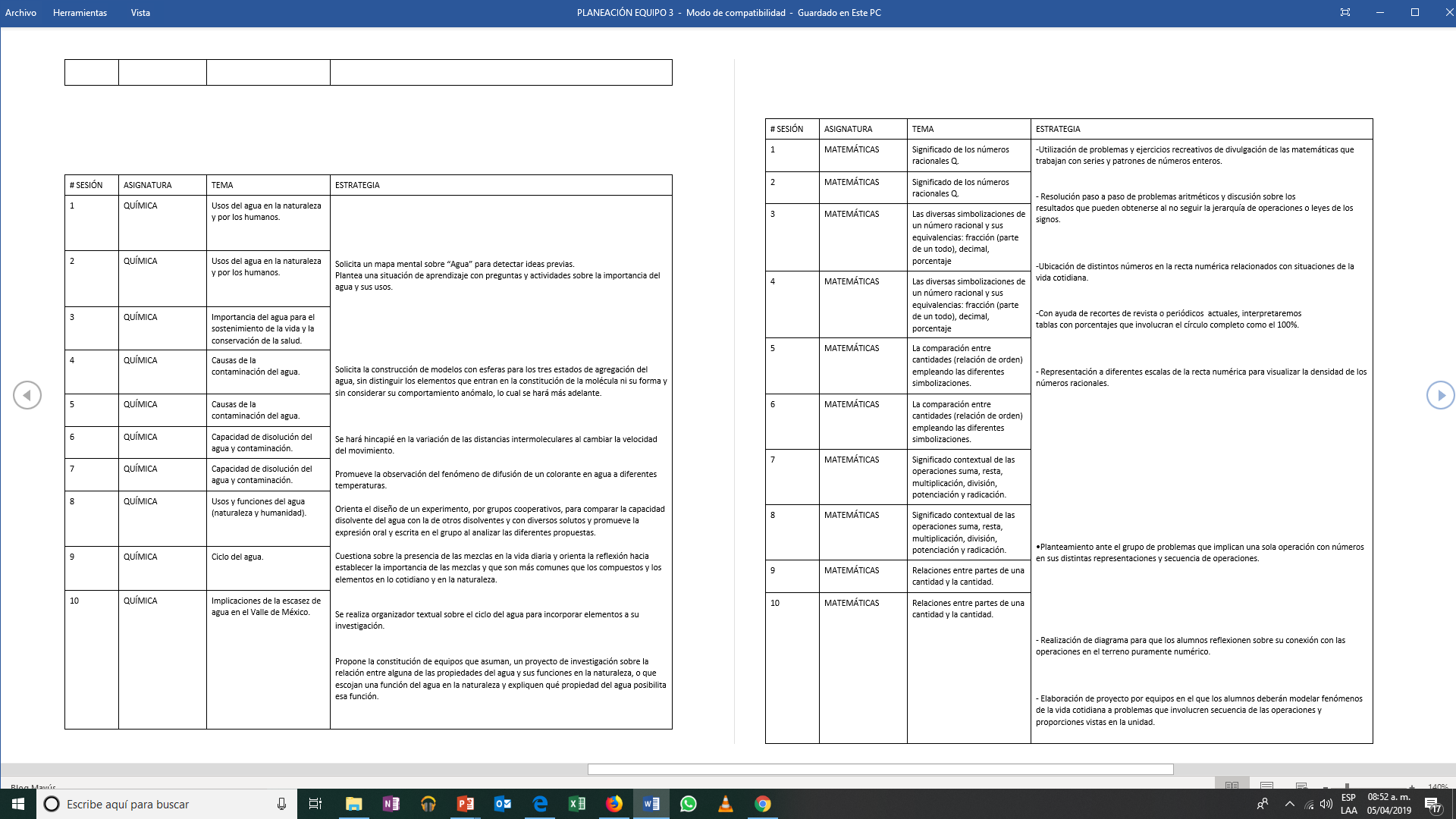 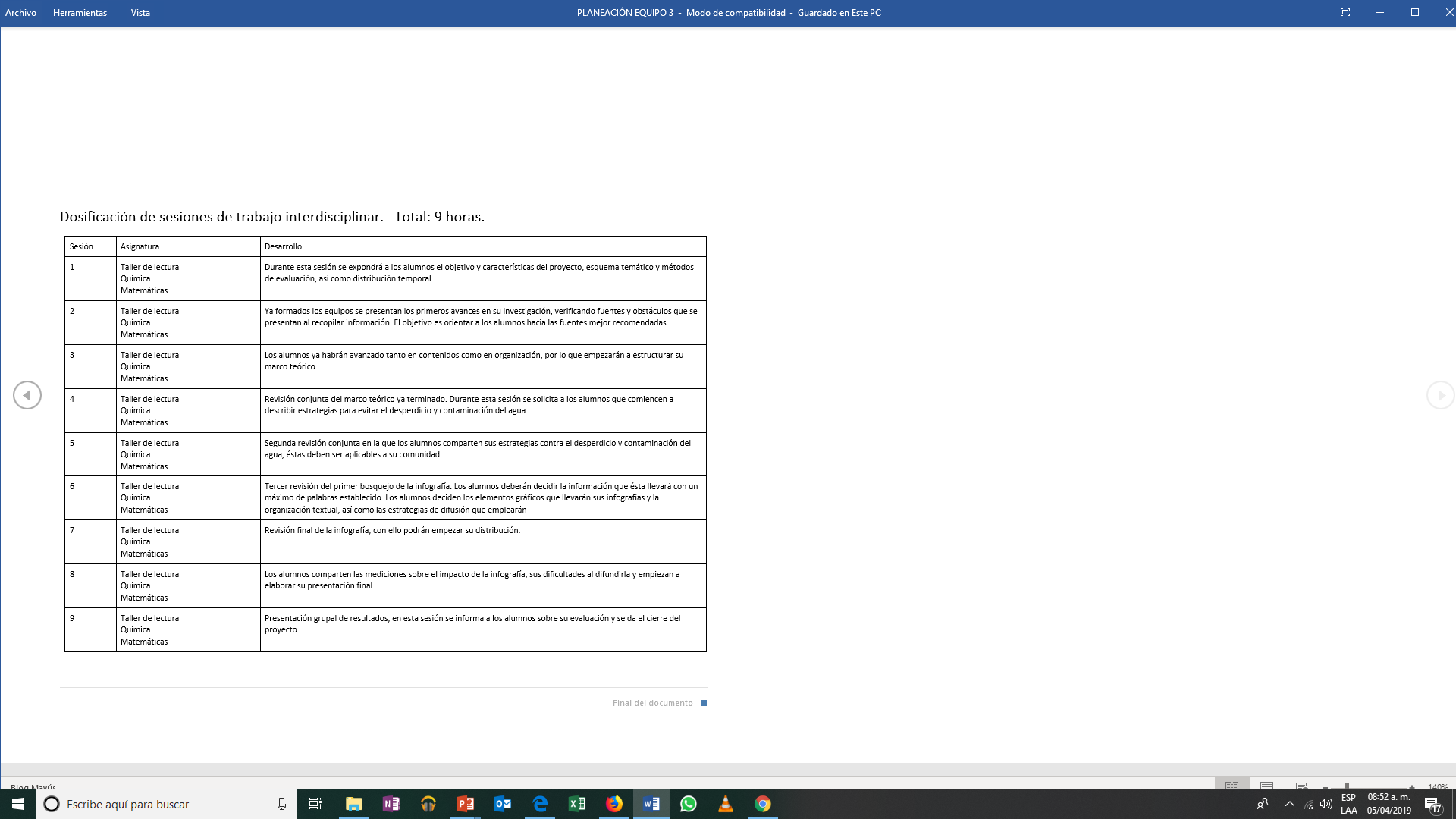 SEGUIMIENTO, EVALUACIÓN, AUTOEVALUACIÓN Y COEVALUACIÓN.
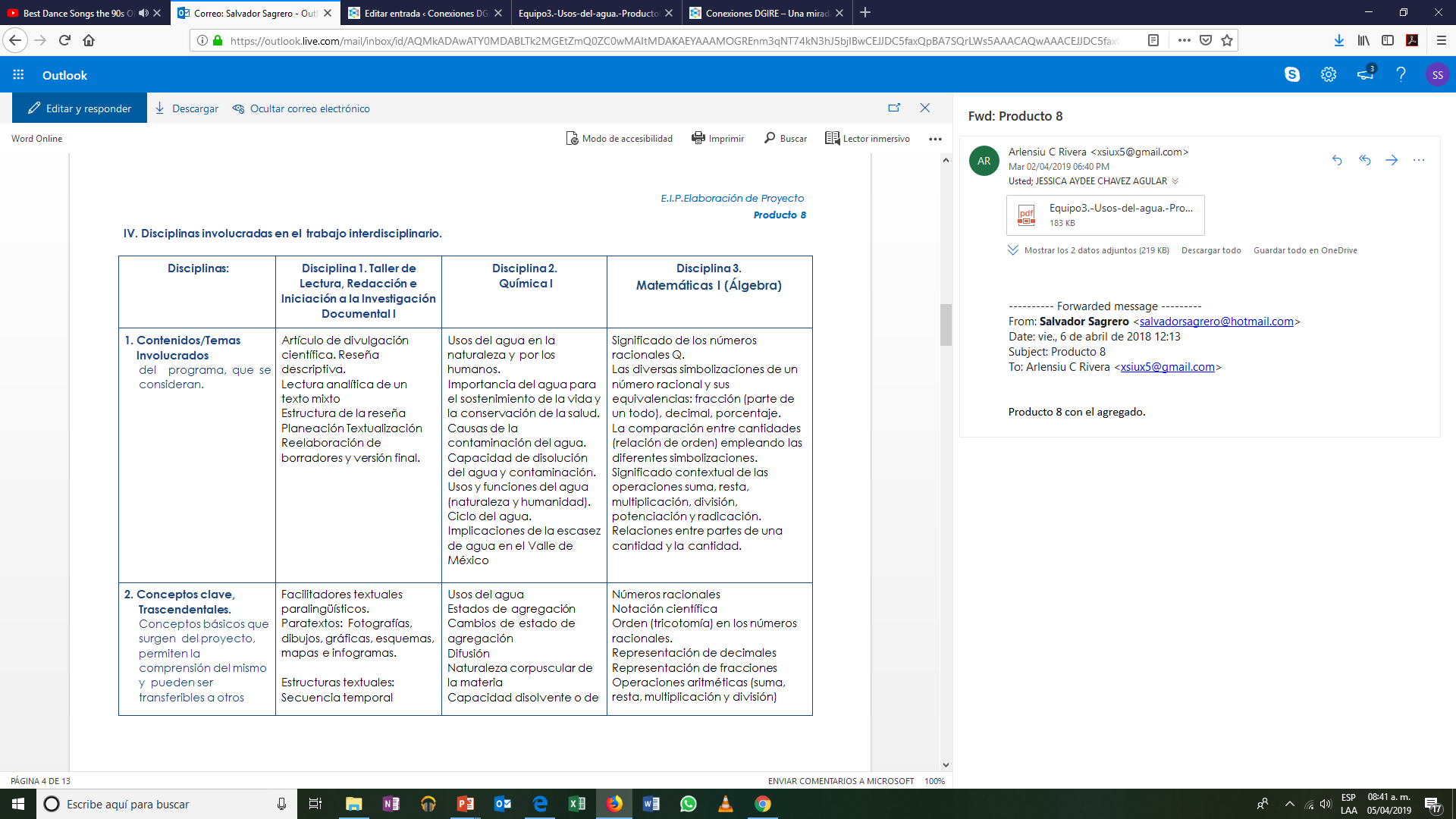 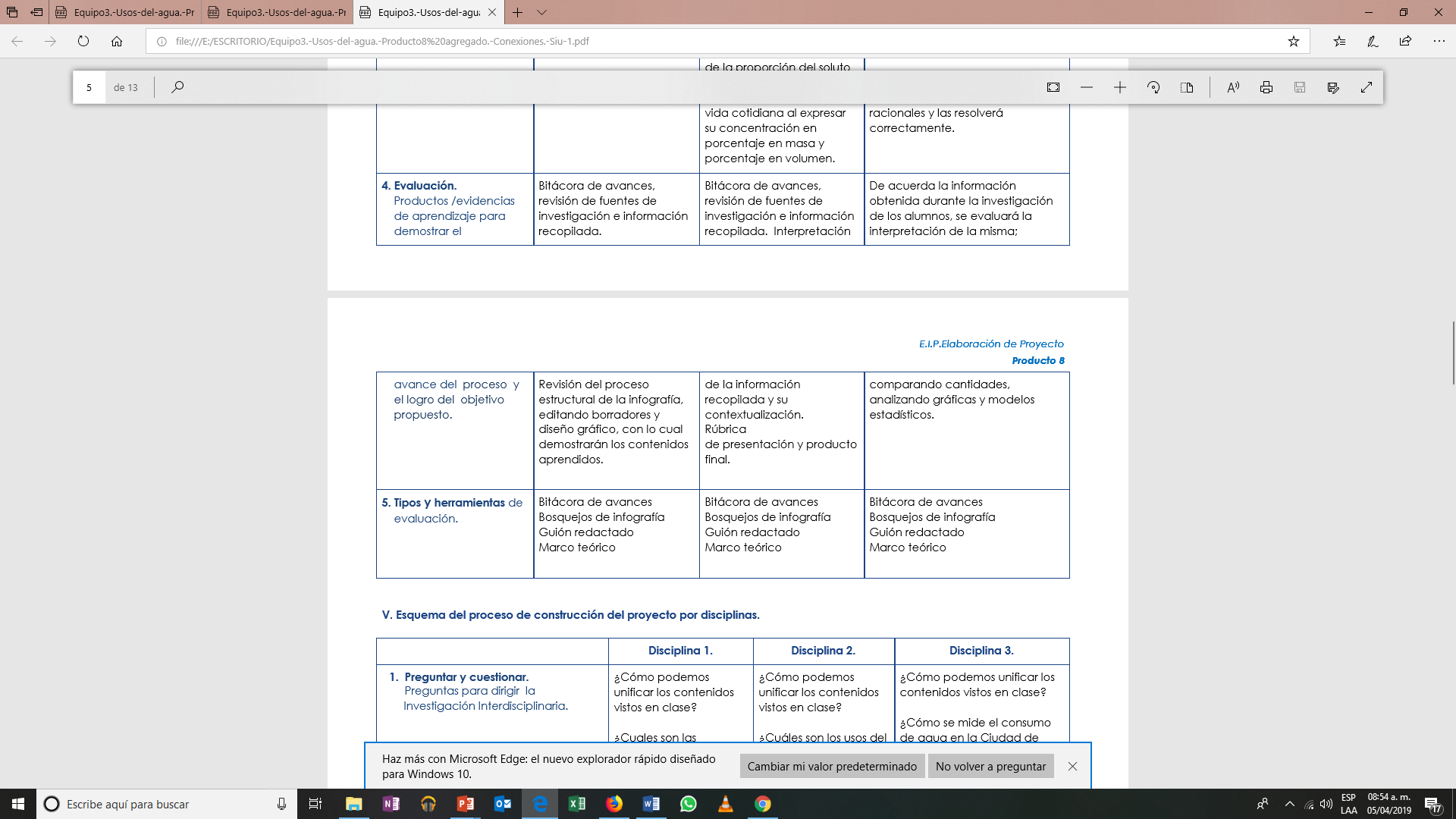 REFLEXIONES
Avances. El trabajo colaborativo nos permitió enriquecer el proyecto, buscando diferentes estrategias para acercar a los alumnos e involucrarlos en las actividades propuestas.


Tropiezos. Por ser profesores de distintas academias, los tiempos de trabajo no coincidían, el ritmo de trabajo con los grupos era distinto y era complicado empatar el avance interdisciplinar.

Soluciones. Trabajar en plataforma virtual, estar en constante comunicación, apoyarnos en los estudiantes, disposición y apoyo por parte de los directivos.
PRODUCTO 4
PREGUNTAS GENERADORAS (MAPA)
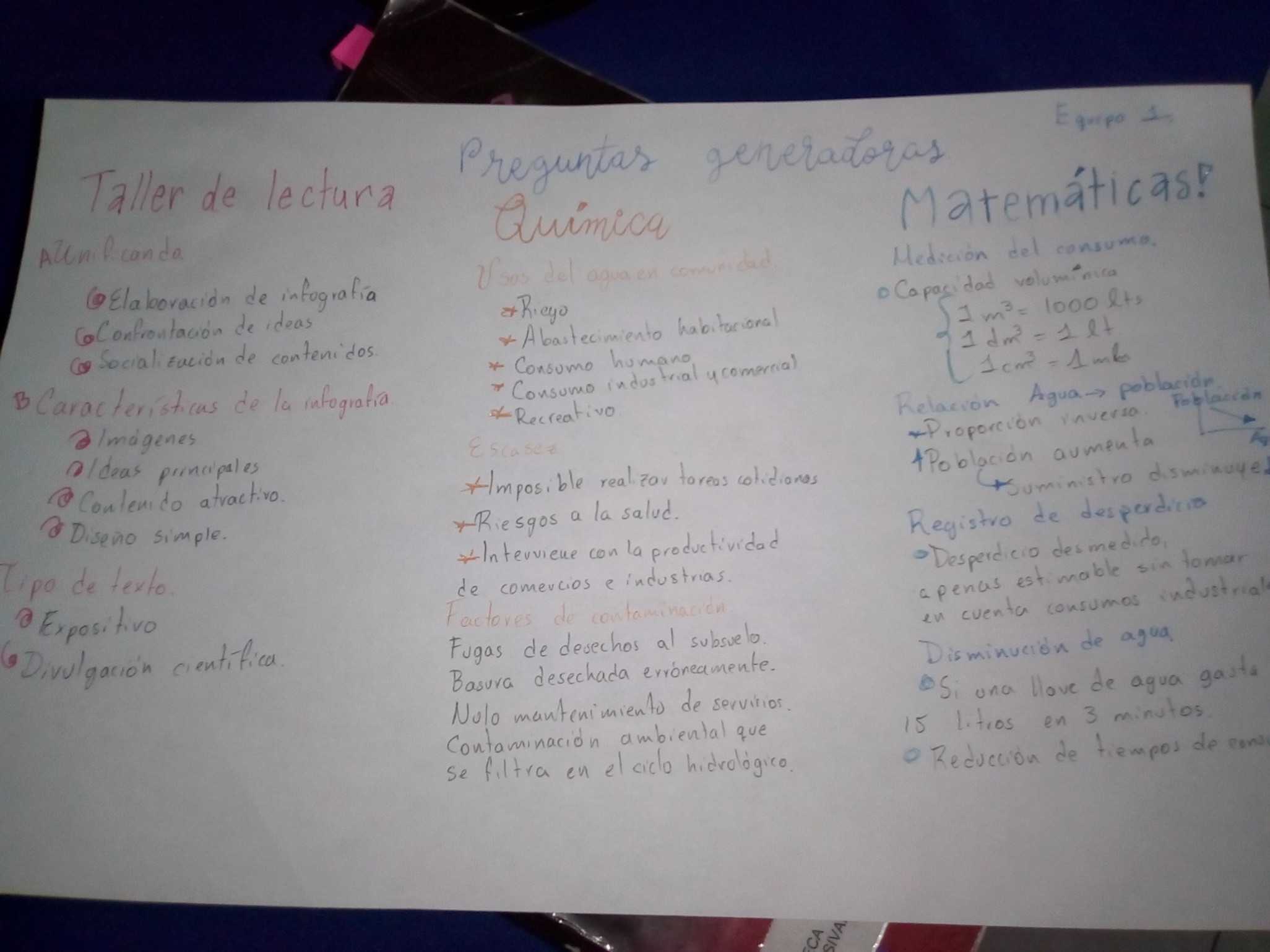 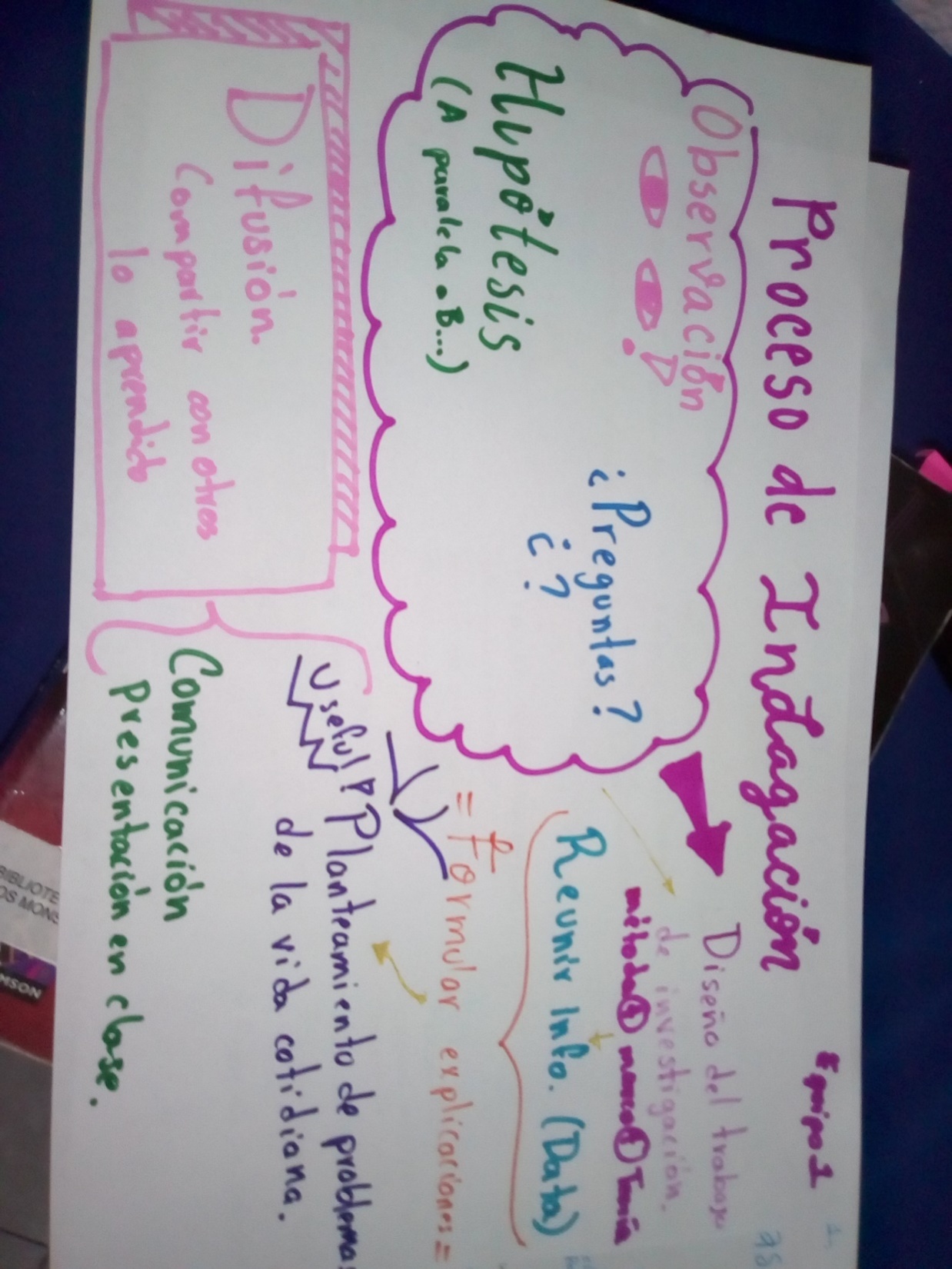 PROCESON DE INDAGACIÓN
PRODUCTO 5
A. M. E. GENERAL
PRODUCTO 6
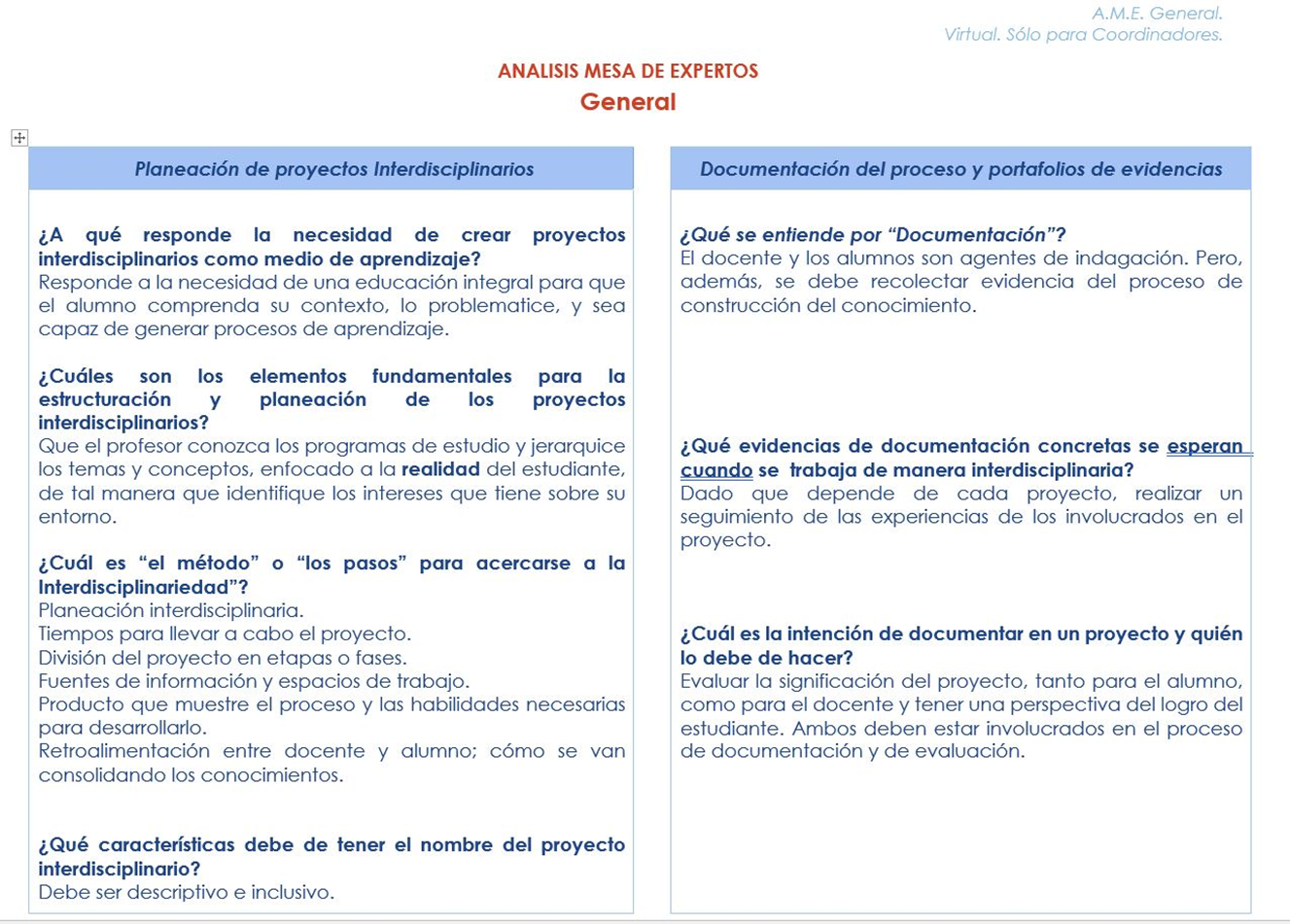 PRODUCTO 6
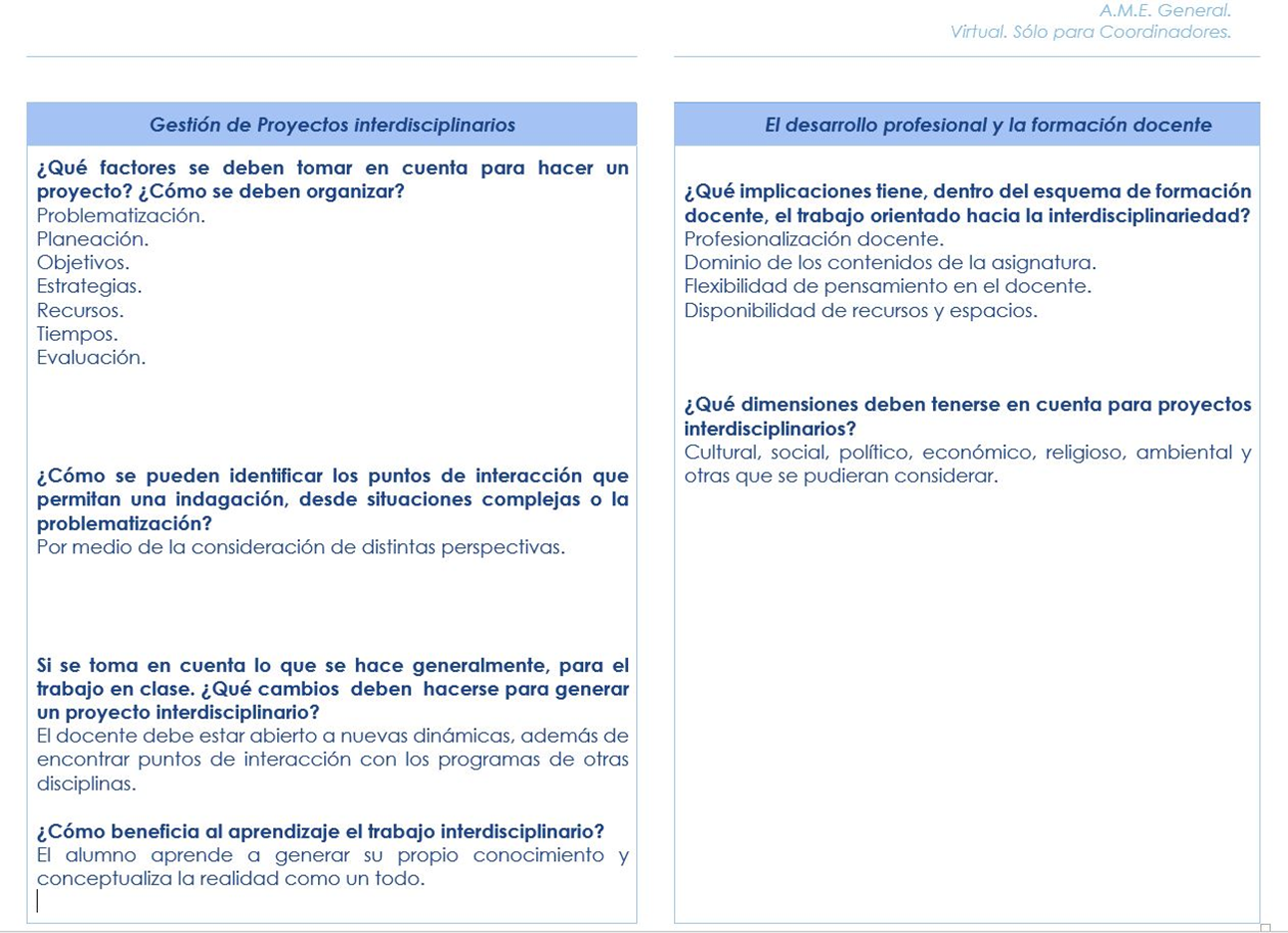 PRODUCTO 7
E. I. P. RESUMEN.
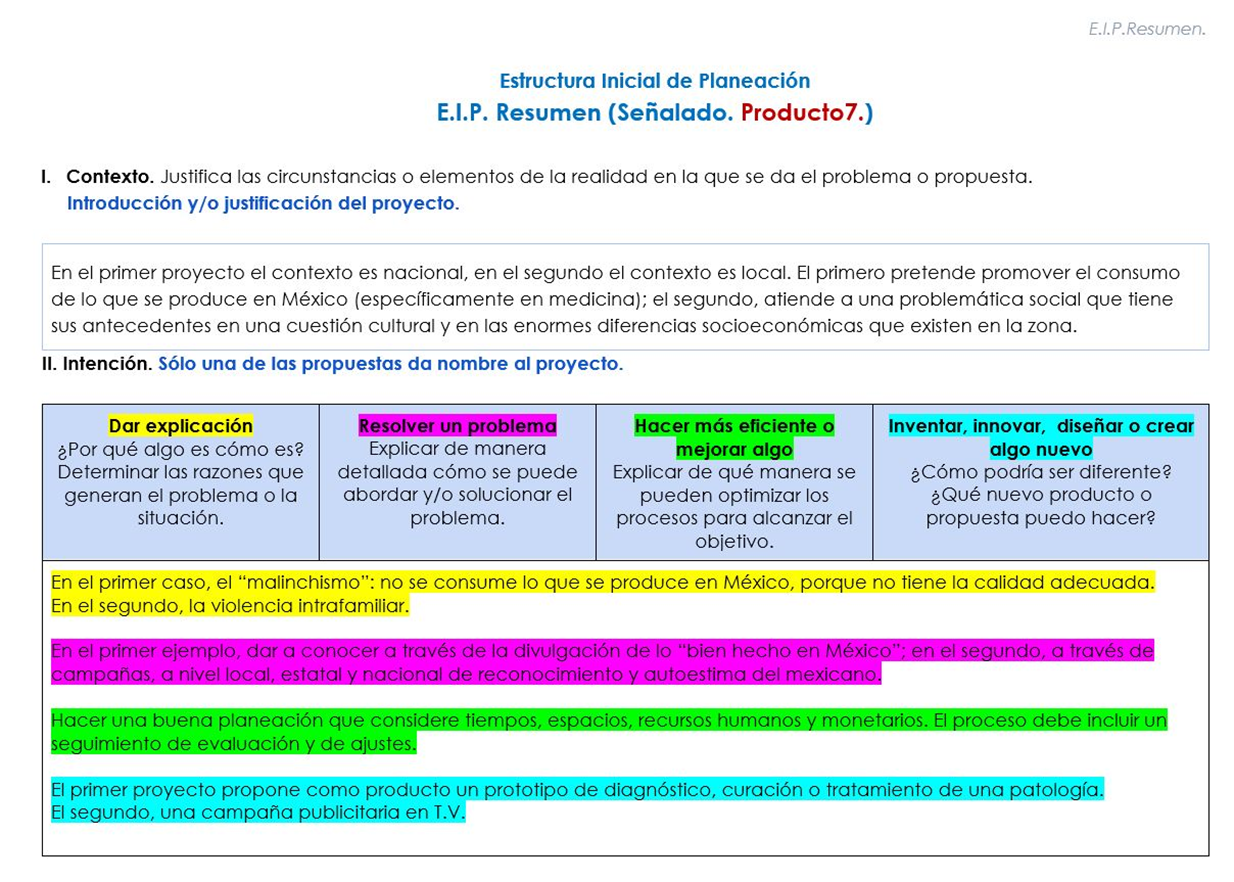 PRODUCTO 7
E. I. P. ELABORACIÓN DEL PROYECTO
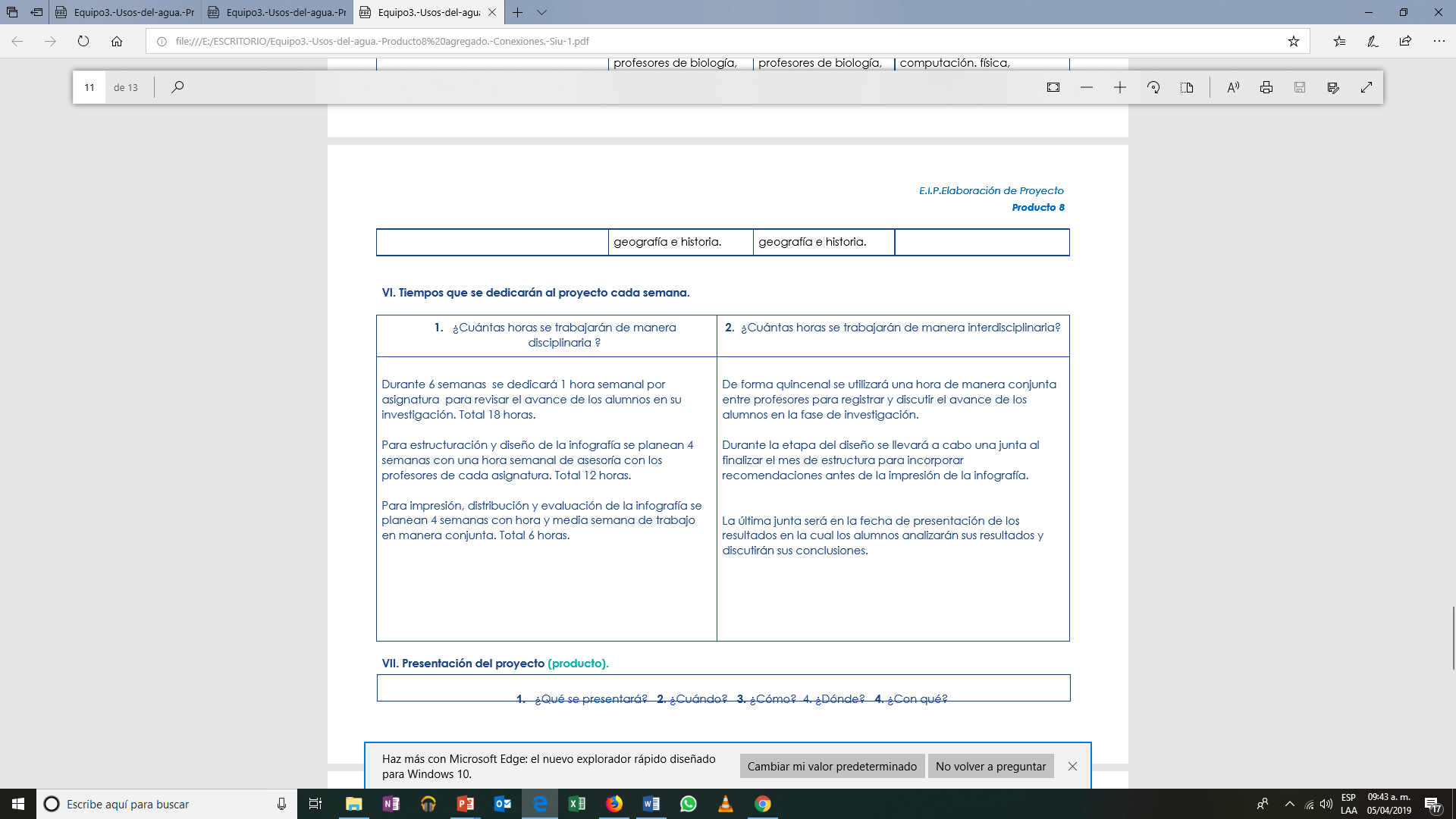 PRODUCTO 7
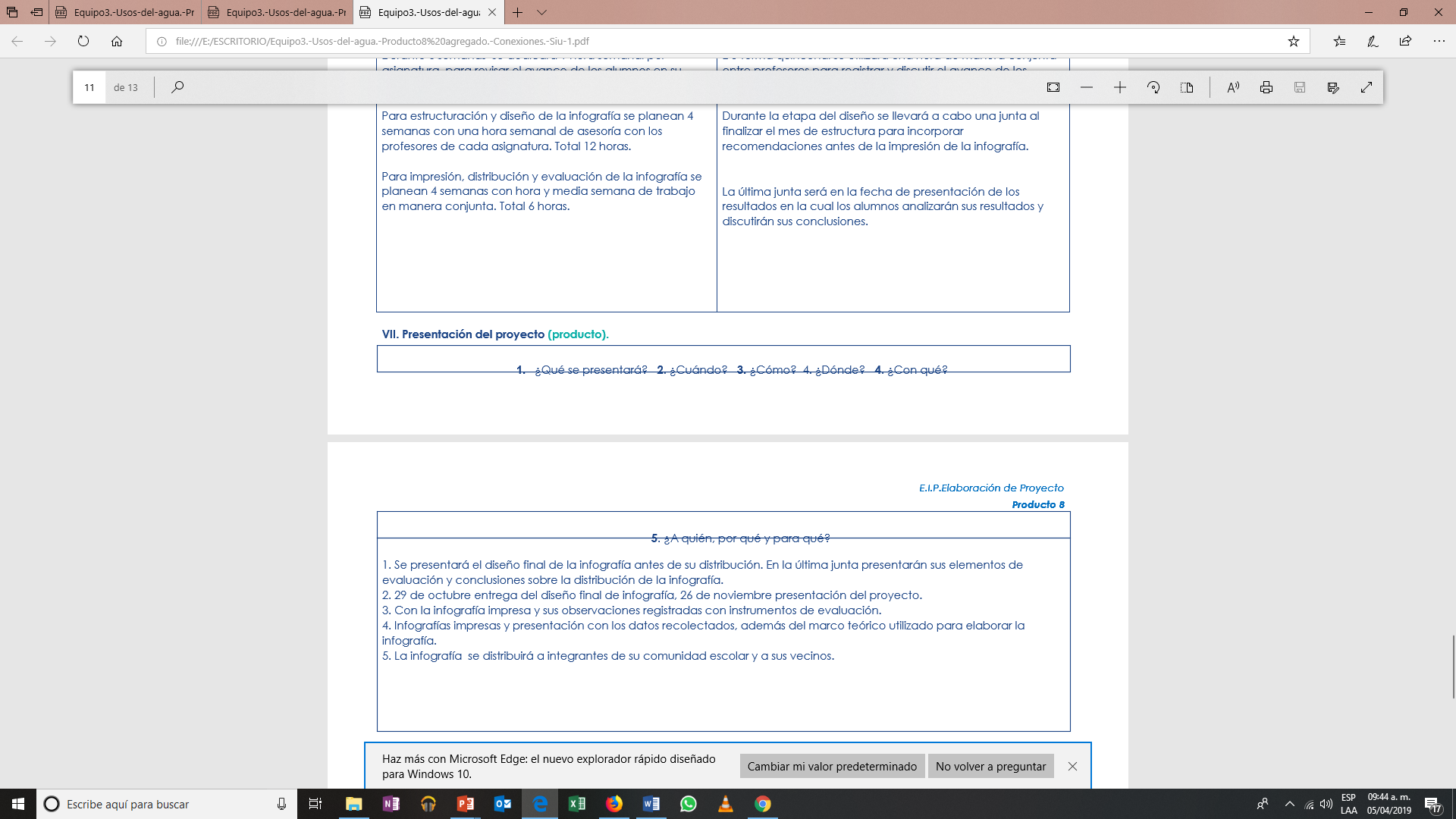 PRODUCTO 7
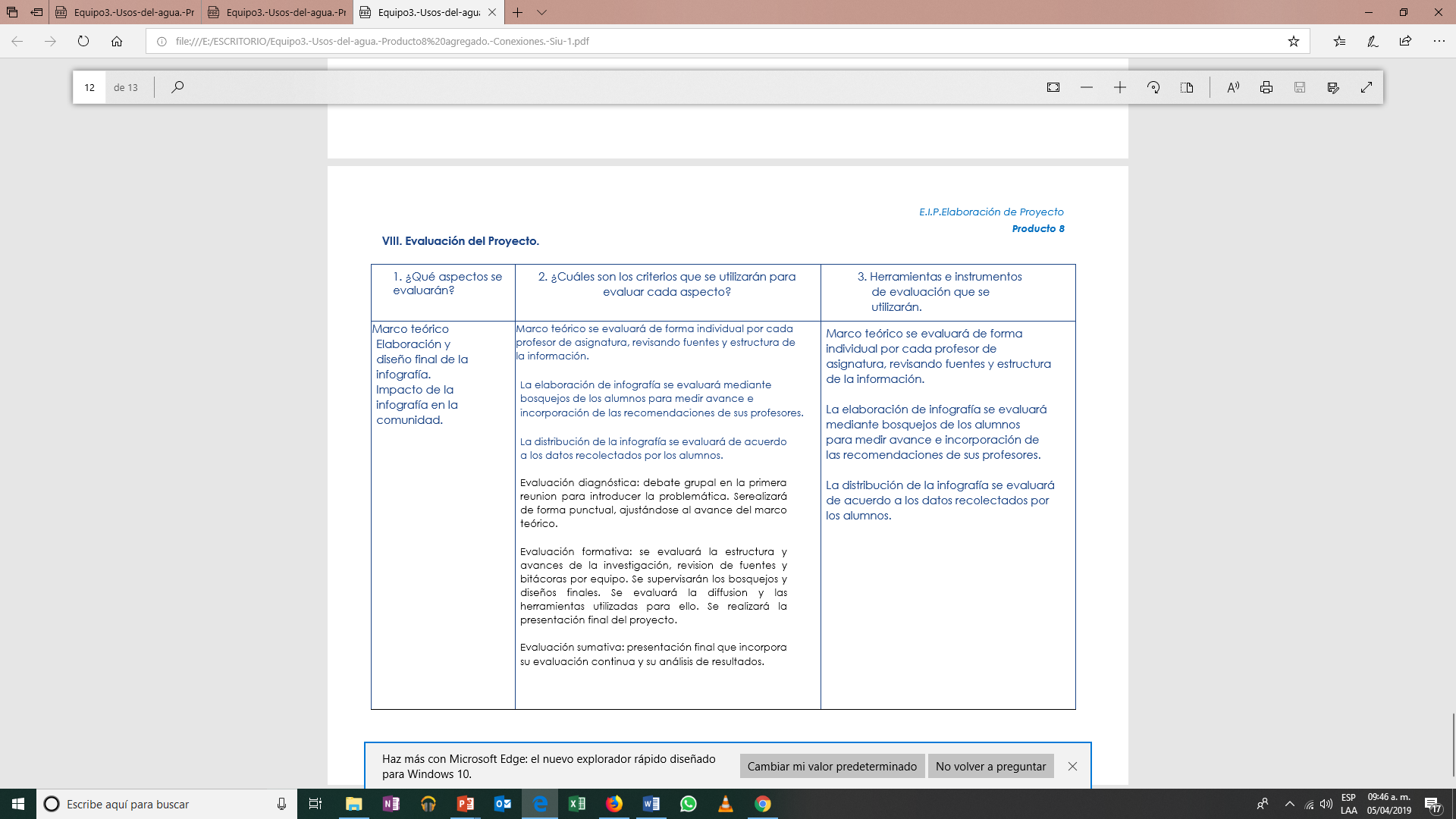 FOTOS DE SESIÓN.
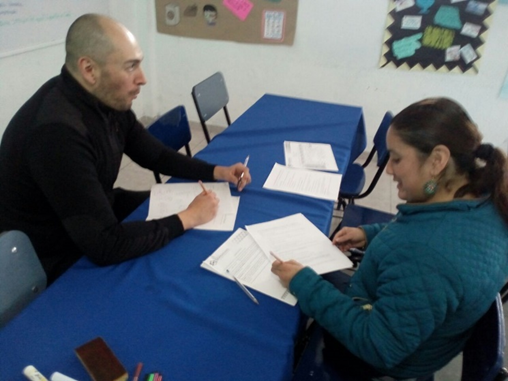 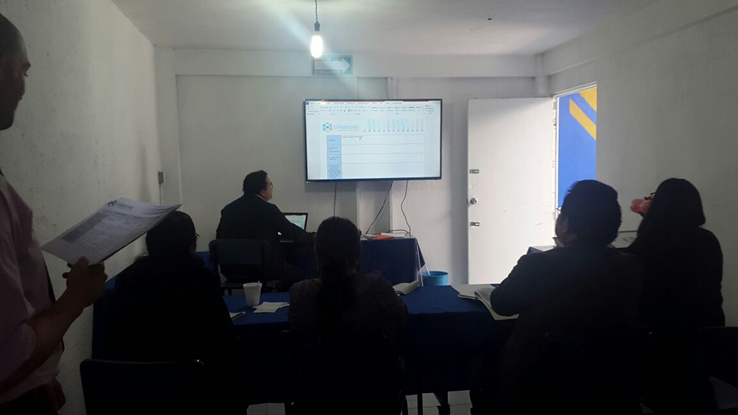 Introducción y/o justificación del proyecto. 
 
El agua es empleada de diversas formas prácticamente en todas las actividades humanas, ya sea para subsistir o para producir e intercambiar bienes y servicios. Debido al sistema hídrico y su precario mantenimiento, la sobreexplotación y contaminación de los recursos hídricos, los altos subsidios al agua, el despilfarro y fugas cotidianas, entre otras causas, México es uno de los primeros siete países donde hay más insuficiencia de agua. Unas de las zonas más afectadas por la escasez de agua en la Ciudad de México es la delegación Iztapalapa, por lo que el estudiante aprenderá cómo cuidar el agua en su comunidad.
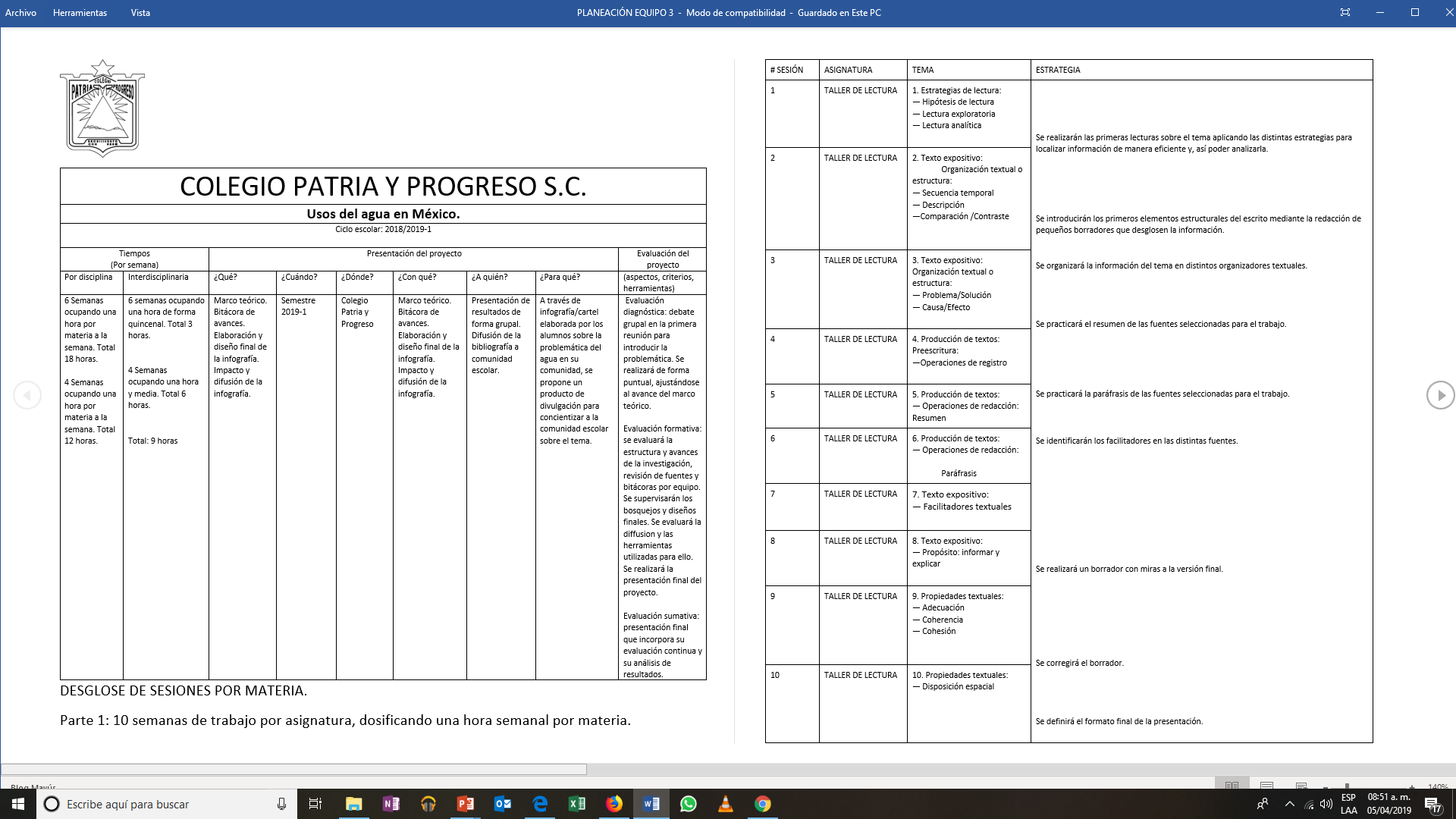 PRODUCTO 8
Evaluación y herramientas
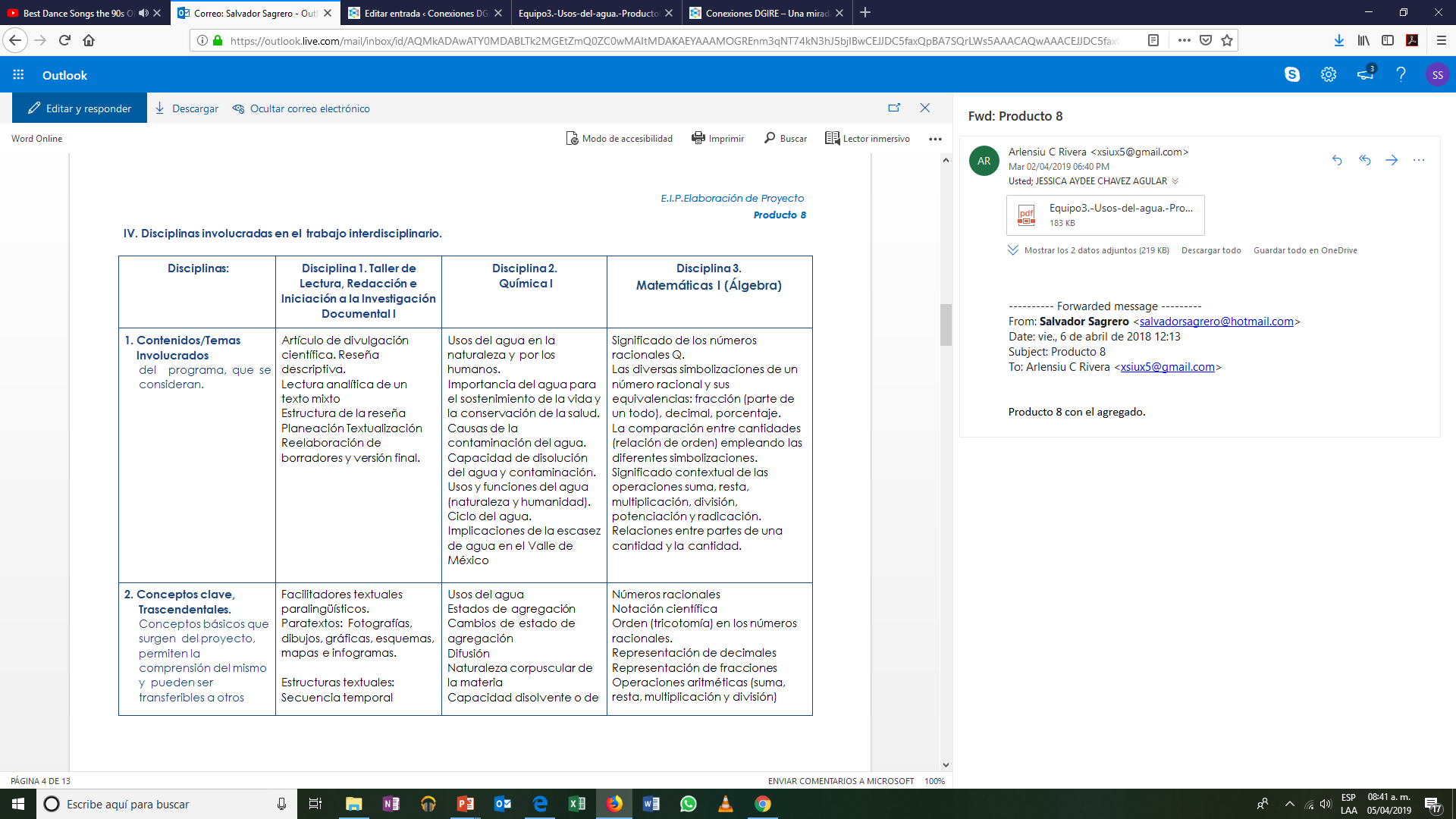 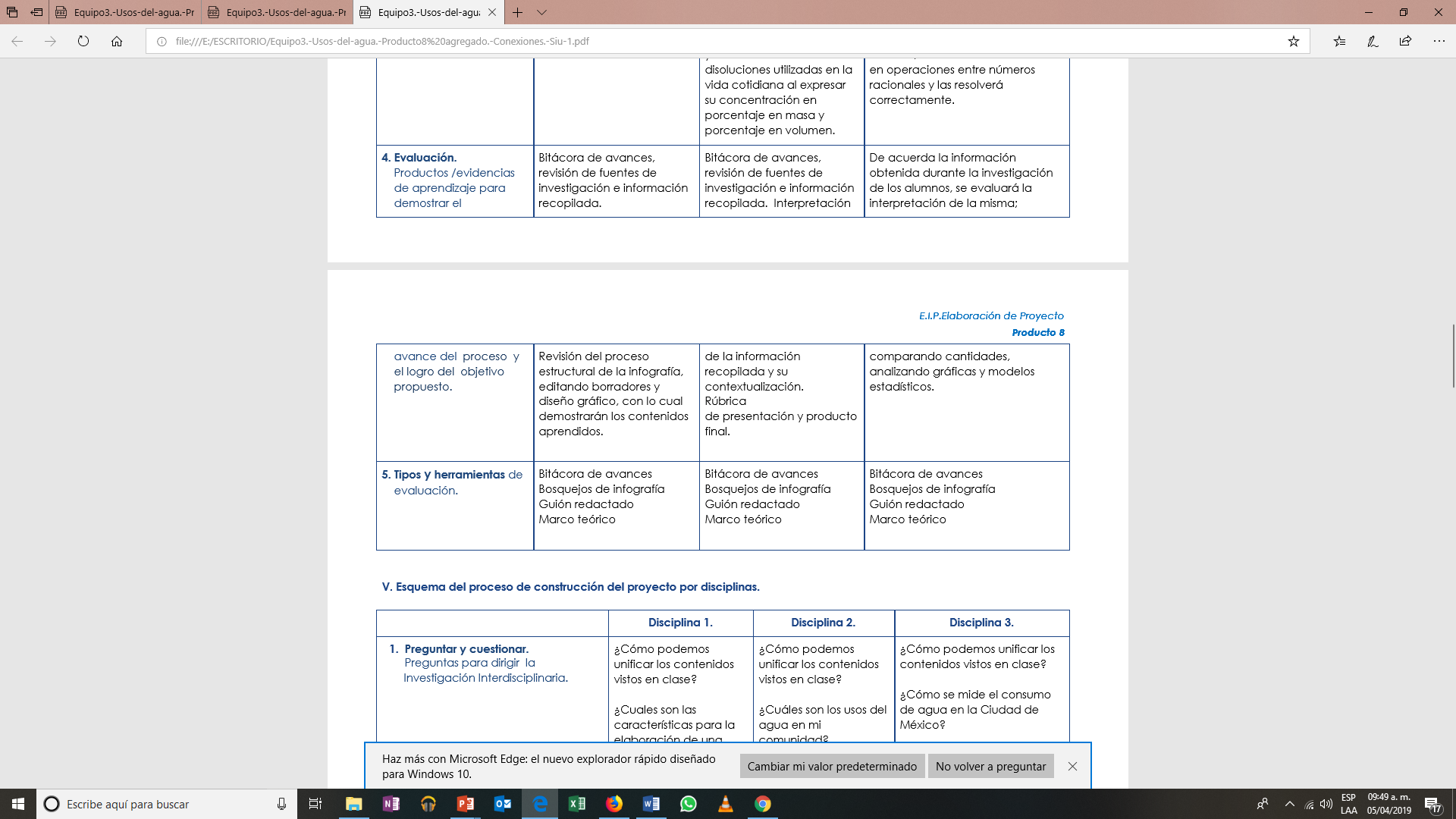 Evaluación y formatos.
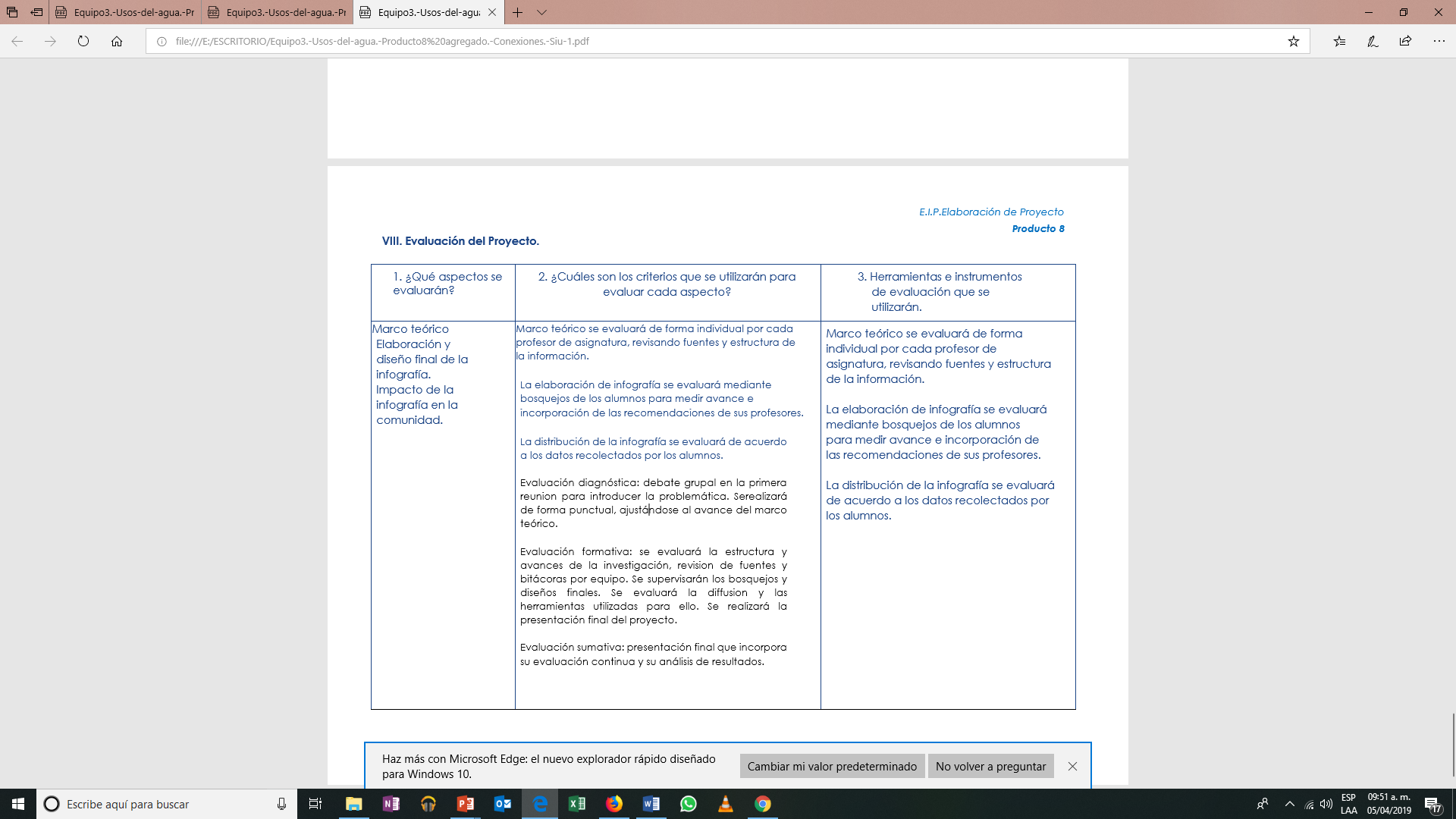 PRODUCTO 8
PRODUCTO 8
EVALUACIÓN DEL PROYECTO
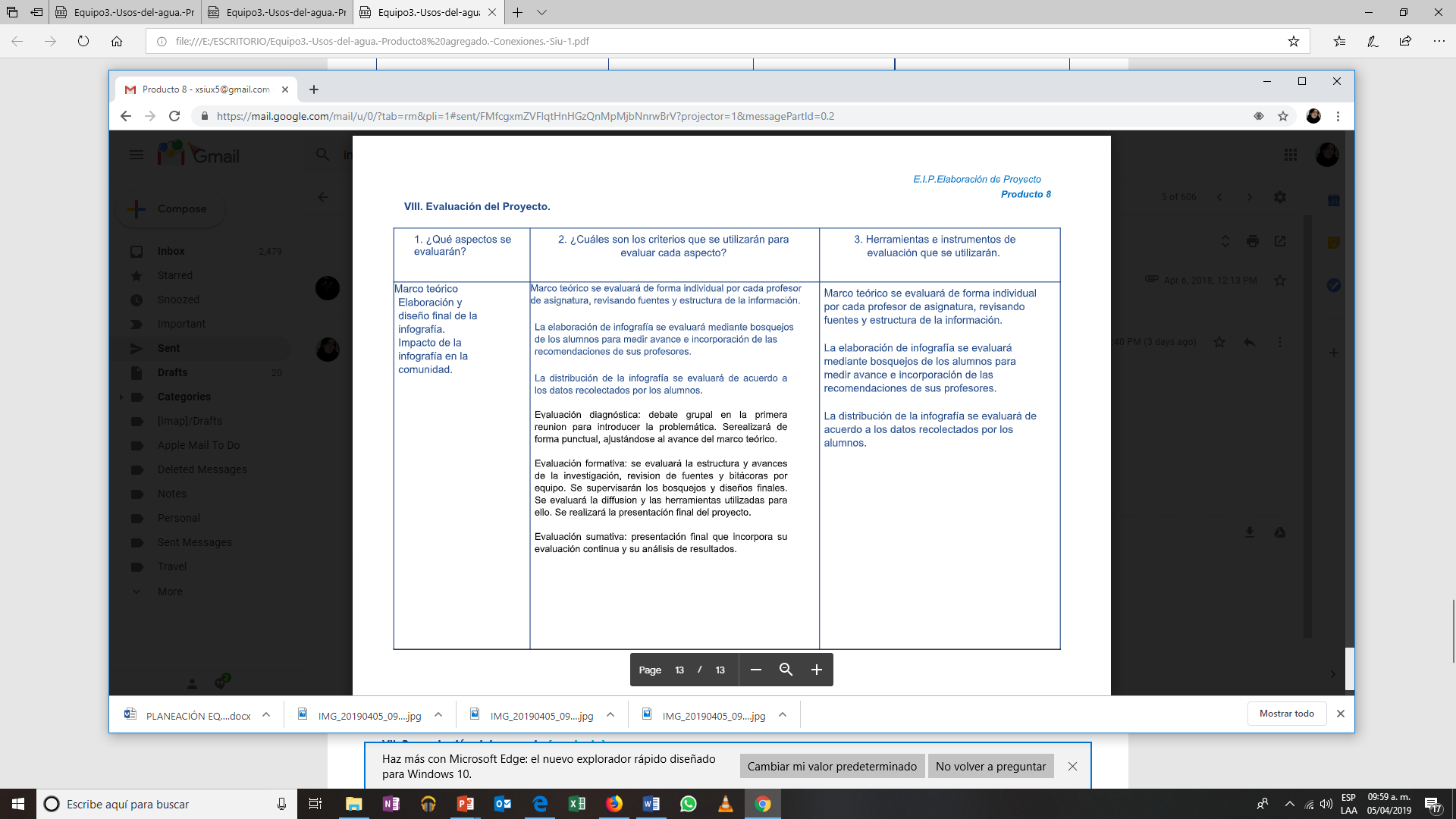 Enero 2020 – Marzo 2020
Producto 13. 
 Pasos para la infografía

Elegir un tema (definir objetivo de comunicación y el público al que 
       nos vamos a dirigir) 

2.  Investigar y recolectar información (fuentes diversas). 

3.-  Analizarla y sintetizarla 

4.- Establecer la relación entre conceptos, que dará la pauta para         
      organizarla en diagramas.
 
5.- Para la infografía, elegir un color (o colores) y tipografía que estén               
     relacionados con la temática. Debe ser amena, sintética y visual para 
     visualizar la información que presentan.
 
6.- Diseñar la infografía (seleccionarla el programa para tal efecto): puede 
      ser estática, animada, impresa o digital. 

7.- Citar bibliografía.
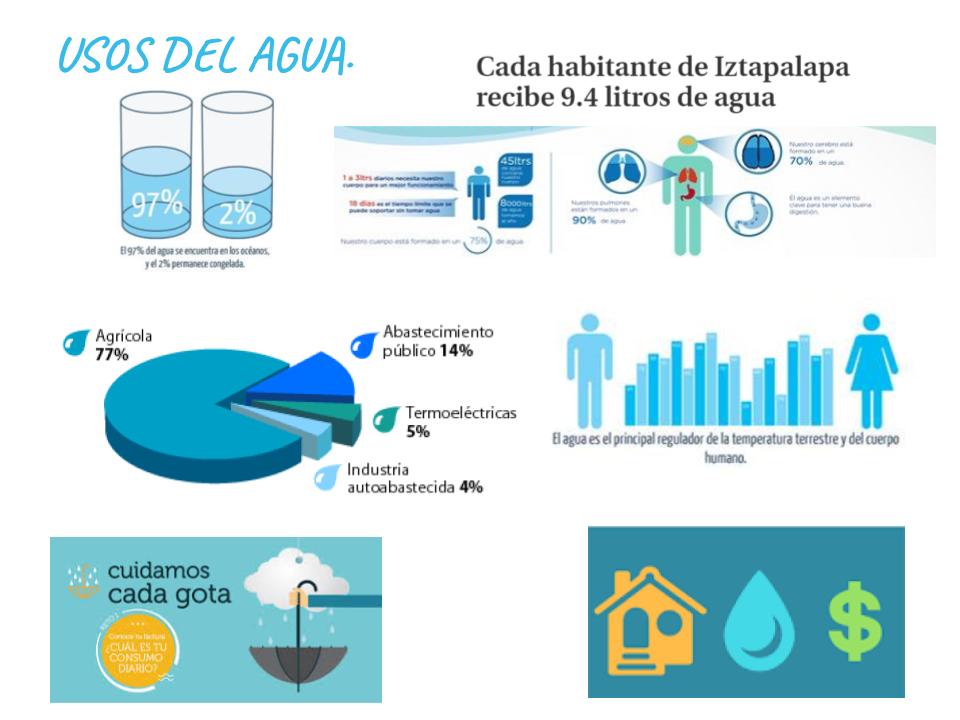 Reflexiones.
Fortalezas.  El trabajo colaborativo permitió un buen ritmo de avance a pesar de no coincidir en tiempos y espacios. La comunicación asertiva y constante permitió definir objetivos y pasos claros. El apoyo de directivos fue esencial para resolución de dudas y apoyo con recursos y materiales.

Áreas de oportunidad. Se necesita una capacitación constante para tener un mejor manejo de las tecnologías, sobre todo en el diseño y elaboración de la infografía. Estar en constante comunicación con las autoridades de la comunidad para conocer los problemas sociales y unificar los contenidos vistos en clase con fenómenos cotidianos; que esto se vuelva una práctica usual.

Proceso por docente. 
Prof. Elena (Química.) Al involucrar a los alumnos en las problemáticas sociales y estructurar un proyecto, despertó mi necesidad por adquirir mejores estrategias de divulgación y generación de materiales. 
Prof. Salvador (Taller de lectura) el tema de elaboración y estructura de una infografía abarca una distribución breve de horas. Gracias a este proyecto pudimos profundizar y consolidar en la práctica los contenidos vistos; los alumnos pudieron relacionarlo con las demás asignaturas que están cursando. Sin embargo no está de más mencionar que la planeación del proyecto requiere de mucho tiempo extra que es difícil de ajustar, pues muchos de los profesores solo trabajamos por horas y tenemos otros compromisos que atender, sin los cuales es difícil mantener un ingreso monetario suficiente. Dicho problema no fue solucionado, sino que se tuvo que sacrificar ese ingreso, pues la UNAM tampoco acepta ceder parte de las horas semestrales para su elaboración. En este apartado el proyecto Conexiones resulta ser una experiencia poco grata para el docente.
Prof. Daniel. (Matemáticas) La asignatura de matemáticas es mayormente abstracta, a través de proyectos interdisciplinares se aterrizan los contenidos que de otra forma quedarían al aire. Modelar fenómenos cotidianos es práctica esencial del método científico y con ello adquiere su relevancia como teoría. Fue muy gratificante poder colaborar con los distintos compañeros del cuerpo académico.